Online Social Networks and Media
Opinion formation on social networks
Diffusion of items
So far we have assumed that what is being diffused in the network is some discrete item:
E.g., a virus, a product, a video, an image, a link etc.
For each network user a binary decision is being made about the item being diffused
Being infected by the virus, adopt the product, watch the video, save the image, retweet the link, etc.
This decision may happen with some probability, but the probability is over the discrete values {0,1} and the decisions usually do not change
Diffusion of opinions
The network can also diffuse opinions.
What people believe about an issue, a person, an item, is shaped by their social network 
People hold opinions that may change over time due to social influence
Opinions may assume a continuous range of values, from completely negative to completely positive.
Opinion diffusion is different from item diffusion
It is often referred to as opinion formation.
The most similar case we have seen is the game-theoretic cascades
What is an opinion?
An opinion is a real value
In our models a value in the interval [0,1] 
(0: negative, 1: positive)
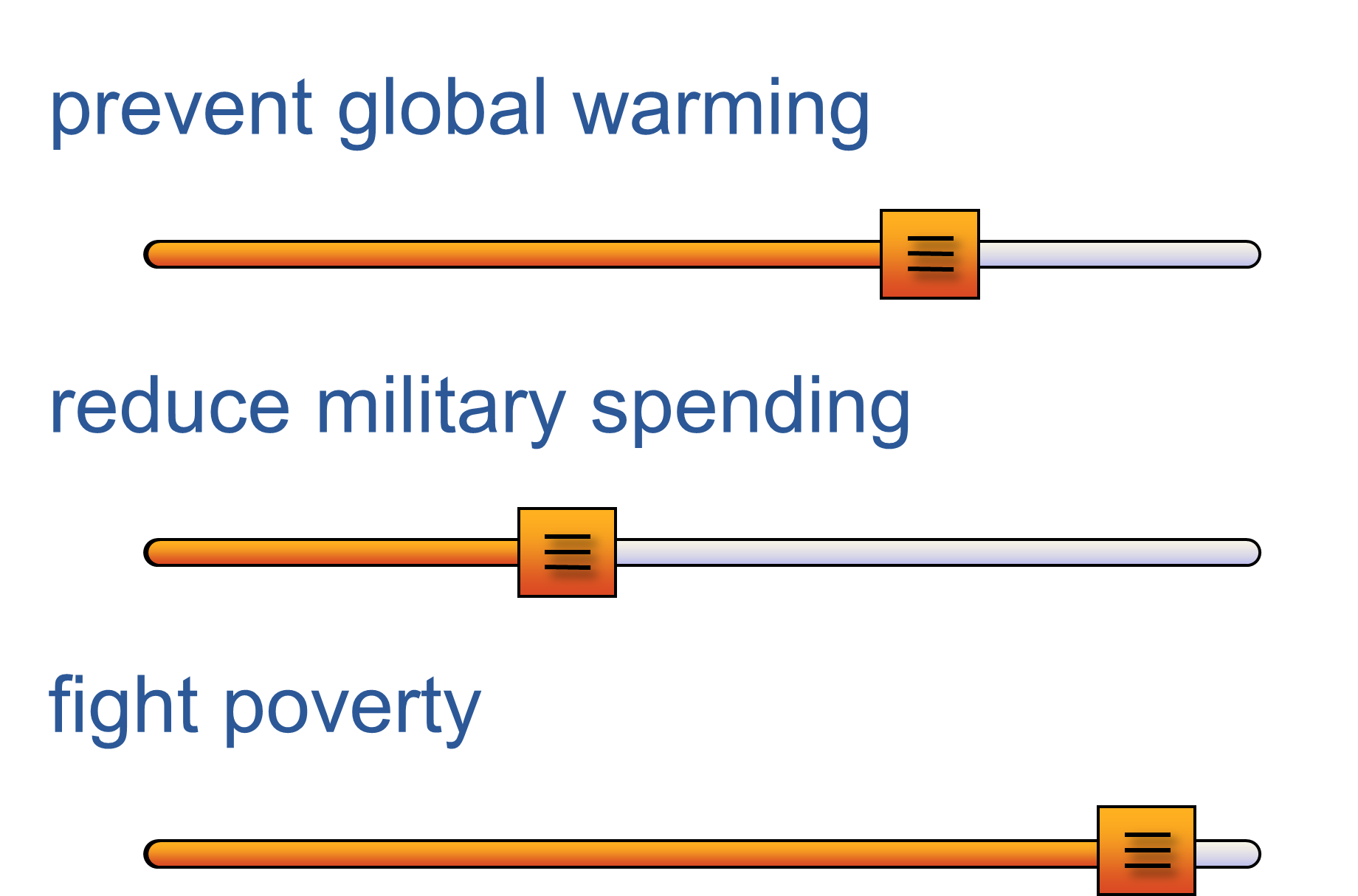 How are opinions formed?
Opinions change over time
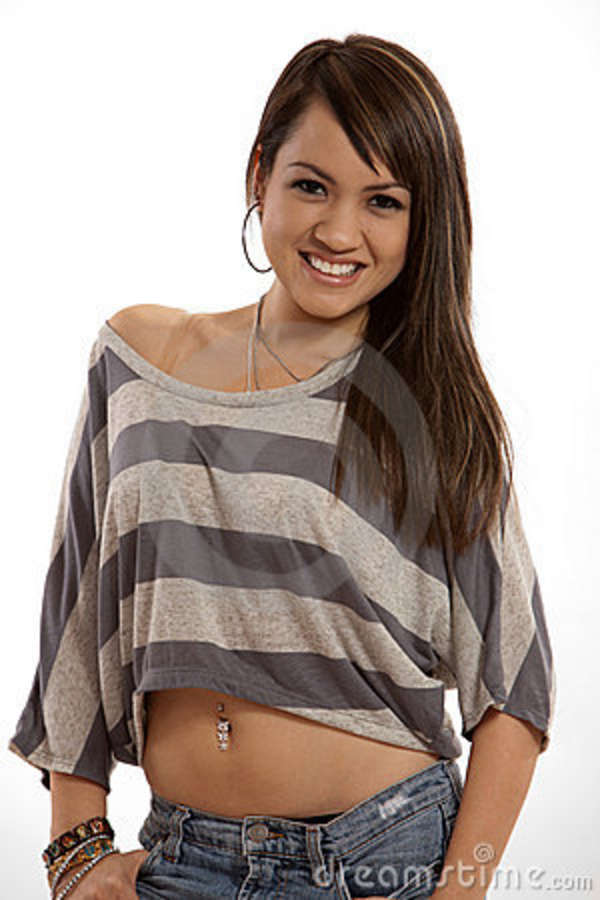 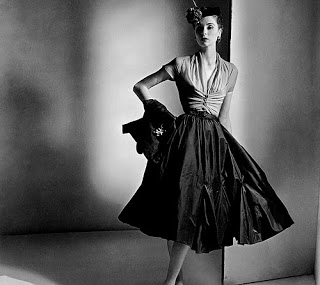 How are opinions formed?
And they are influenced by our social network
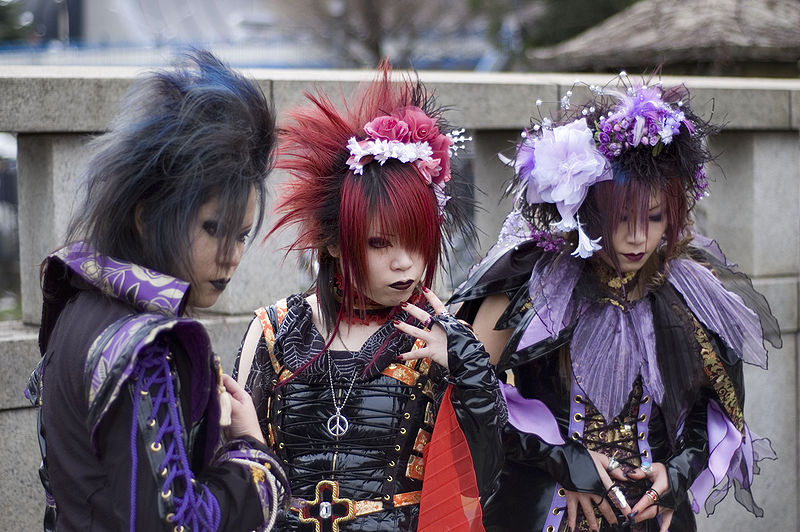 Social Influence
There are two main types of social influence:
Normative Influence: Users influenced by opinion of neighbors due to social norms, conformity, group acceptance, avoiding ridicule, etc
Informational Influence: Users lacking necessary information, or not trusting their information, use opinion of neighbors to form their opinions
Asch’s conformity experiment [55]:
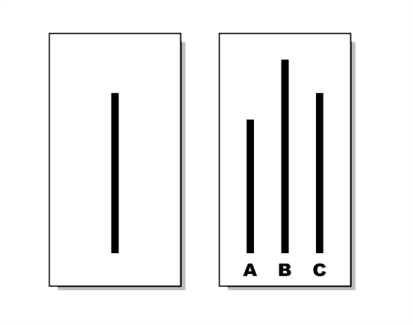 Modeling opinion formation
There is a lot of work from different perspectives:
Psychologists/Sociologists: field experiments and decades of observations
Statistical Physicists: model humans as particles and predict their behavior
Mathematicians/Economists: Use game theory to model human behavior
Computer Scientists: build algorithms on top of the models
Questions asked:
How do societies reach consensus?
Not always the case, but necessary for many issues in order for society to function
When do we get polarization or opinion clusters?
More realistic in the real world where consensus tends to be local
De Groot opinion formation model
What about personal biases?
People tend to cling on to their personal opinions
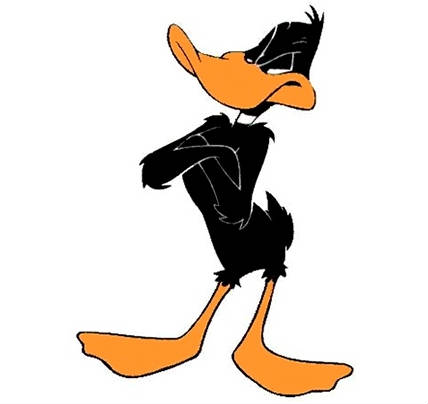 Another opinion formation model (Friedkin and Johnsen)
Opinion formation as a game
Inconsistency cost: The cost for deviating from one’s intrinsic opinion
Conflict cost: The cost for disagreeing with the opinions in one’s social network
D. Bindel, J. Kleinberg, S. Oren. How Bad is Forming Your Own Opinion? Proc. 52nd IEEE Symposium on Foundations of Computer Science, 2011.
Opinion formation as a game
Reminder: The Laplacian is the negated adjacency matrix with the degree on the diagonal
Understanding opinion formation
To better study the opinion formation process we will show a connection between opinion formation and absorbing random walks.
Random Walks on Graphs
The Transition Probability matrix
Random walk
Node Probability vector
Stationary distribution
Random walk with absorbing nodes
Absorbing nodes: nodes from which the random walk cannot escape.






Two absorbing nodes: the red and the blue.
P. G. Doyle, J. L. Snell. Random Walks and Electrical Networks. 1984
Absorption probability
In a graph with more than one absorbing nodes a random walk that starts from a non-absorbing (transient) node t will be absorbed in one of them with some probability
For node t we can compute the probabilities of absorption
Absorption probabilities
The absorption probability has several practical uses.
Given a graph (directed or undirected) we can choose to make some nodes absorbing.
Simply direct all edges incident on the chosen nodes towards them and create a self-loop.
The absorbing random walk provides a measure of proximity of transient nodes to the chosen nodes.
Useful for understanding proximity in graphs
Useful for propagation in the graph
E.g, on a social network some nodes are malicious, while some are certified, to which class is a transient node closer?
Absorption probabilities
The absorption probability can be computed iteratively:
The absorbing nodes have probability 1 of being absorbed in themselves and zero of being absorbed in another node.
For the non-absorbing nodes, take the (weighted) average of the absorption probabilities of your neighbors 
if one of the neighbors is the absorbing node, it has probability 1
Repeat until convergence (= very small change in probs)
2
1
1
1
2
2
1
Absorption probabilities
The absorption probability can be computed iteratively:
The absorbing nodes have probability 1 of being absorbed in themselves and zero of being absorbed in another node.
For the non-absorbing nodes, take the (weighted) average of the absorption probabilities of your neighbors 
if one of the neighbors is the absorbing node, it has probability 1
Repeat until convergence (= very small change in probs)
2
1
1
1
2
2
1
Absorption probabilities
Compute the absorption probabilities for red and blue
0.57
0.43
2
1
0.42
0.58
0.52
0.48
1
1
2
2
1
Penalizing long paths
The orange node has the same probability of reaching red and blue as the yellow one






Intuitively though it is further away
0.57
0.43
0.57
0.43
1
2
1
0.42
0.58
0.52
0.48
1
1
2
2
1
Penalizing long paths
Add an universal absorbing node to which each node gets absorbed with probability α.
With probability α the random walk dies

With probability (1-α) the random walk continues as before
α
1-α
1-α
α
1-α
1-α
The longer the path from a node to an  absorbing node the more likely the random walk dies along the way, the lower the absorbtion probability
α
α
Linear Algebra
Linear algebra
Propagating values
Assume that Red has a positive value and Blue a negative value
We can compute a value for all transient nodes in the same way we compute probabilities
This is the expected value at the absorbing node for the non-absorbing node
+1
0.16
-1
2
1
1
1
2
2
-0.16
1
0.05
Electrical networks and random walks
Our graph corresponds to an electrical network
There is a positive voltage of +1 at the Red node, and a negative voltage -1 at the Blue node
There are resistances on the edges inversely proportional to the weights (or conductance proportional to the weights)
The computed values are the voltages at the nodes
+1
+1
2
0.16
-1
1
1
1
2
2
1
-0.16
0.05
Linear algebra
Springs and random walks
Our graph corresponds to an spring system
The Red node is pinned at position +1, while the Blue node is pinned at position -1 on a line. 
There are springs on the edges with hardness proportional to the weights 
The computed values are the positions of the nodes on the line
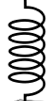 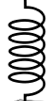 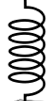 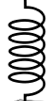 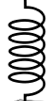 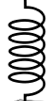 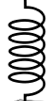 Springs and random walks
Our graph corresponds to an spring system
The Red node is pinned at position +1, while the Blue node is pinned at position -1 on a line. 
There are springs on the edges with hardness proportional to the weights 
The computed values are the positions of the nodes on the line
0.16
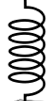 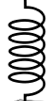 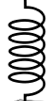 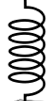 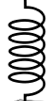 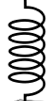 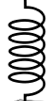 0.05
-0.16
Application: Transductive learning
If we have a graph of relationships and some labels on some nodes we can propagate them to the remaining nodes 
Make the labeled nodes to be absorbing and compute the probability for the rest of the graph
E.g., a social network where some people are tagged as spammers
E.g., the movie-actor graph where some movies are tagged as action or comedy. 

This is a form of semi-supervised learning 
We make use of the unlabeled data, and the relationships

It is also called transductive learning because it does not produce a model, but just labels the unlabeled data that is at hand.
Contrast to inductive learning that learns a model and can label any new example
Back to opinion formation
The value propagation we described is closely related to the opinion formation process/game we defined.
Can you see how we can use absorbing random walks to model the opinion formation for the network below?
2
s = +0.5
1
1
1
2
s = +0.8
2
s = -0.3
1
s = +0.2
s = -0.1
Opinion formation and absorbing random walks
One absorbing node per user with value the intrinsic opinion of the user
s = +0.5
1
z = +0.17
z = +0.22
One transient node per user that links to her absorbing node and the transient nodes of her neighbors
1
s = -0.3
1
2
s = +0.8
z = -0.01
1
1
z = 0.04
2
The expressed opinion for each node is computed using the value propagation we described
Repeated averaging
z = -0.03
1
2
1
1
1
s = -0.1
s = -0.5
It is equal to the expected intrinsic opinion at the place of absorption
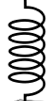 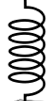 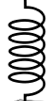 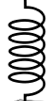 Opinion of a user
For an individual user u
u’s absorbing node is a stationary point 
u’s transient node is connected to the absorbing node with a spring. 
The neighbors of u pull with their own springs.
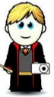 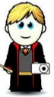 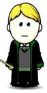 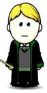 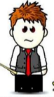 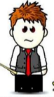 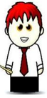 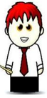 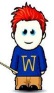 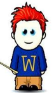 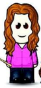 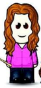 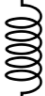 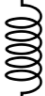 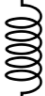 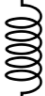 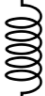 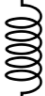 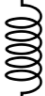 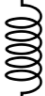 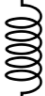 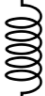 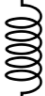 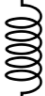 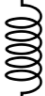 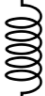 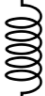 Opinion maximization problem
Possible interventions
Fixing the expressed opinion
s = +0.5
1
z = +0.17
z = +0.22
1
s = -0.3
1
2
s = +0.8
z = -0.01
1
1
2
z = 0.04
1
z = -0.03
2
1
1
1
s = -0.1
s = -0.5
Fixing the expressed opinion
s = +0.5
1
2
1
s = -0.3
1
1
s = +0.8
1
2
1
2
1
z = 1
1
s = -0.5
Opinion maximization problem
A. Gionis, E. Terzi, P. Tsaparas. Opinion Maximization in Social Networks. SDM 2013
Additional models
Ising model
Voter model
Bounded confidence models
Axelrod cultural dynamics model
A Physics-based model
The Voter model
Each user has an opinion that is an integer value (usually opinions are in {0,1} but multiple opinion values are also possible).
Opinion formation process:
At each step we select a user at random
The user selects one of its neighbors at random (including herself) and adopts their opinion
The model can be proven to converge for certain topologies.
Bounded confidence model
Bounded Confidence models
Similar to Voter model
Similar to DeGroot model
Bounded Confidence models
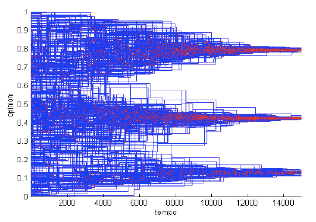 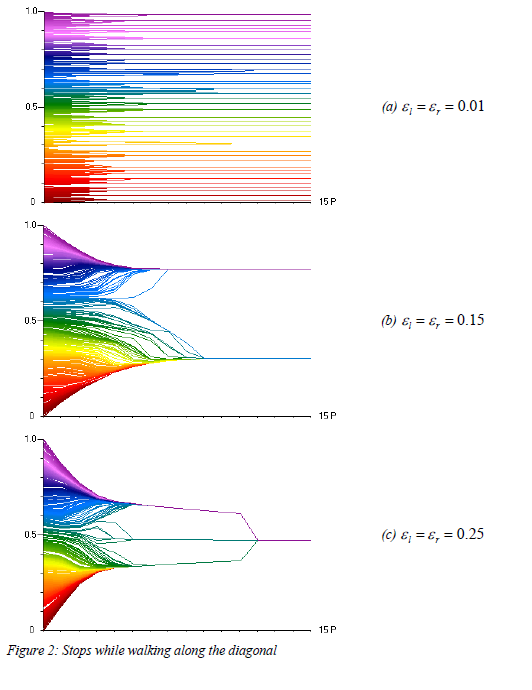 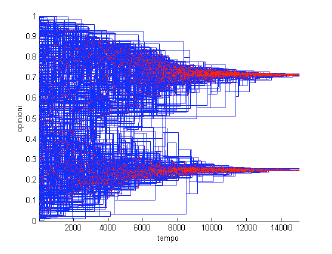 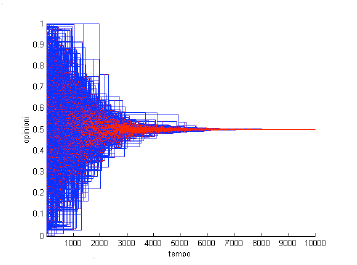 Axelrod model
Fraction of common features
Empirical measurements
There have been various experiments for validating the different models in practice

Das, Gollapudi, Munagala (WSDM 2014)
User surveys: 
estimate number of dots in images
Estimate annual sales of various brands.

For each survey:
Users asked to provide initial answers on all questions in the survey
Then, each user shown varying number of (synthetic) neighboring answers.
Users given opportunity to update their answers
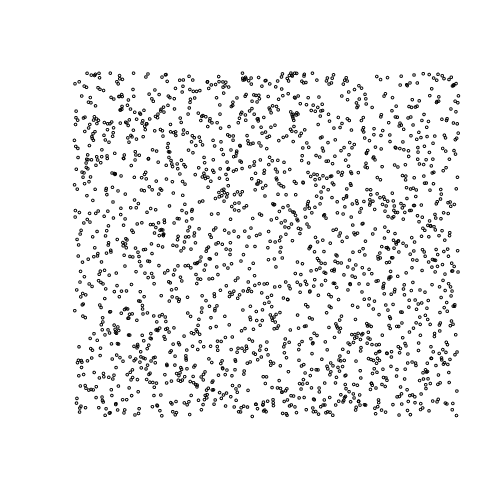 Online User Studies
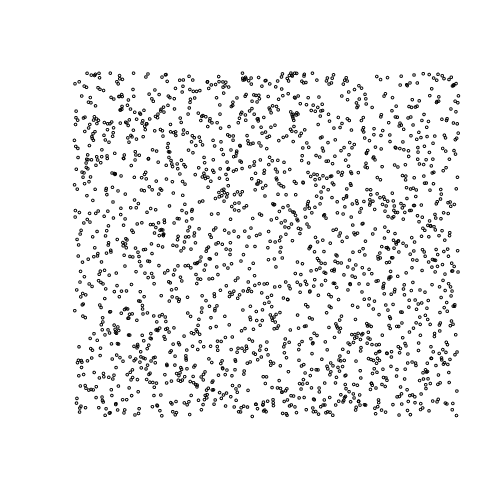 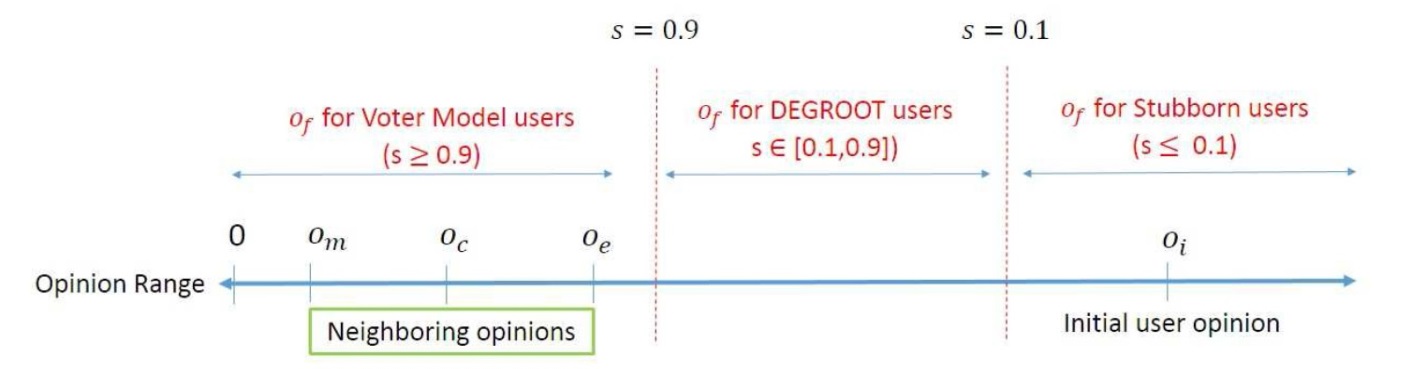 ?
Voter vs DeGroot
Distribution over stubborn, deGroot and voter
Effect of number of neighboring opinions
Voter model is prevalent for large number of neighbors, 
DeGroot becomes more prevalent for smaller number of neighbors
Biased Conforming Behavior
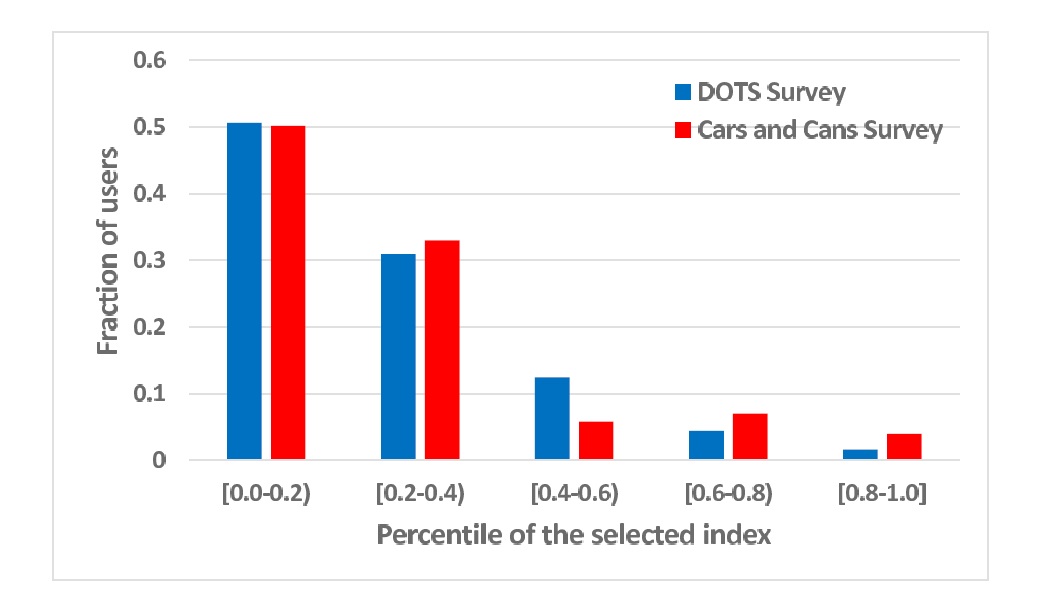 Adoption of neighboring opinions not uniform random (unlike Voter Model)
Users give higher weights to “close by” opinions
Other problems related to opinion formation
Modeling polarization
Understand why extreme opinions are formed and people cluster around them
Modeling herding/flocking
Understand under what conditions people tend to follow the crowd
Computational Sociology
Use big data for modeling human social behavior.
R. Hegselmann, U. Krause. Opinion Dynamics and Bounded Confidence. Models, Analysis, and Simulation. Journal of Artificial Societies and Social Simulation (JASSS) vol.5, no. 3, 2002
Acknowledgements
Many thanks to Evimaria Terzi, Aris Gionis and Sreenivas Gollapudi for their generous slide contributions.
References
M. H. DeGroot. Reaching a consensus. J. American Statistical Association, 69:118–121, 1974.
N. E. Friedkin and E. C. Johnsen. Social influence and opinions. J. Mathematical Sociology, 15(3-4):193–205, 1990.
D. Bindel, J. Kleinberg, S. Oren. How Bad is Forming Your Own Opinion? Proc. 52nd IEEE Symposium on Foundations of Computer Science, 2011.
P. G. Doyle, J. L. Snell. Random Walks and Electrical Networks. 1984
A. Gionis, E. Terzi, P. Tsaparas. Opinion Maximization in Social Networks. SDM 2013
R. Hegselmann, U. Krause. Opinion Dynamics and Bounded Confidence. Models, Analysis, and Simulation. Journal of Artificial Societies and Social Simulation (JASSS) vol.5, no. 3, 2002
C. Castellano, S. Fortunato, V. Loreto. Statistical Physics of Social Dynamics, Reviews of Modern Physics 81, 591-646 (2009)
A. Das, S. Gollapudi, K. Munagala, Modeling opinion dynamics in social networks. WSDM 2014